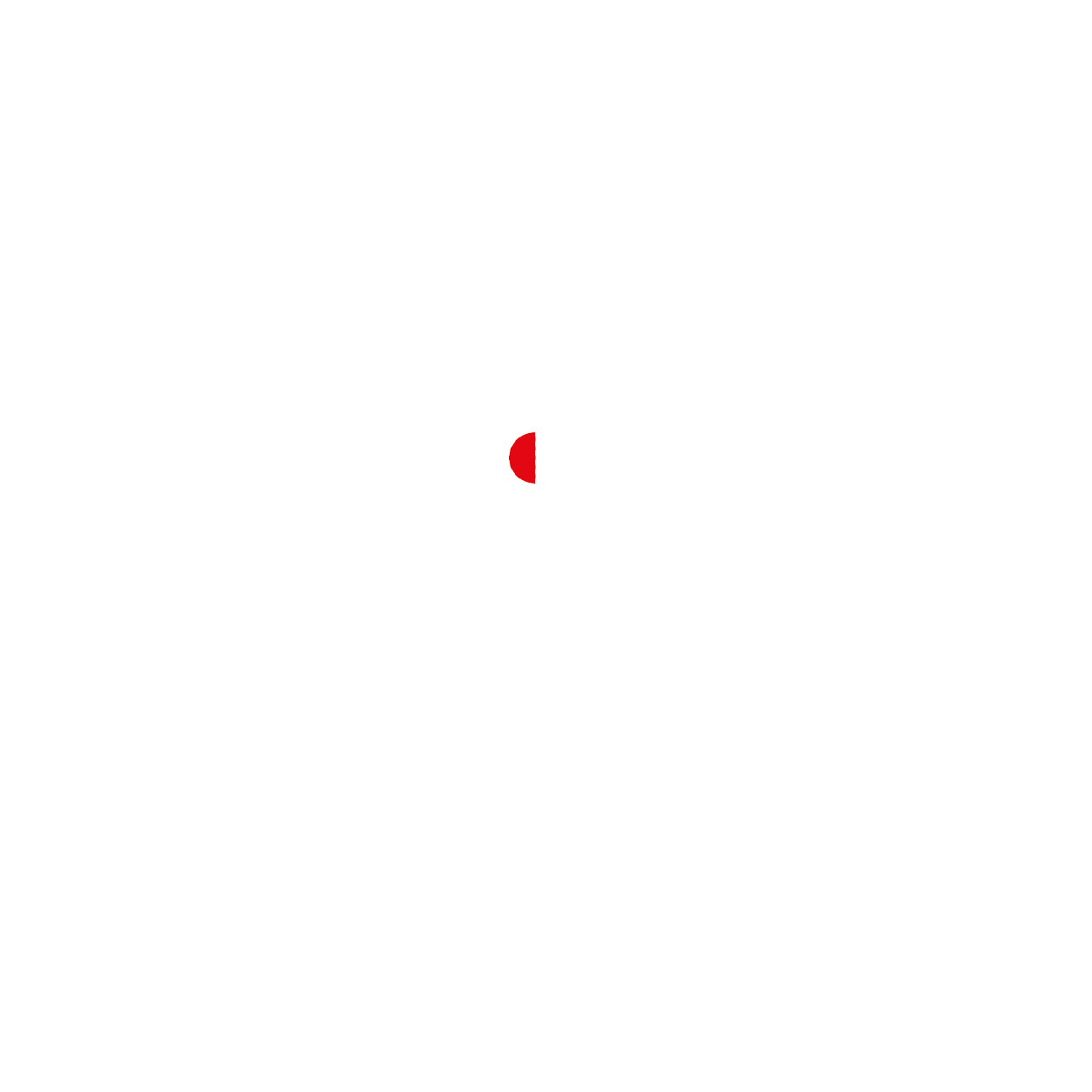 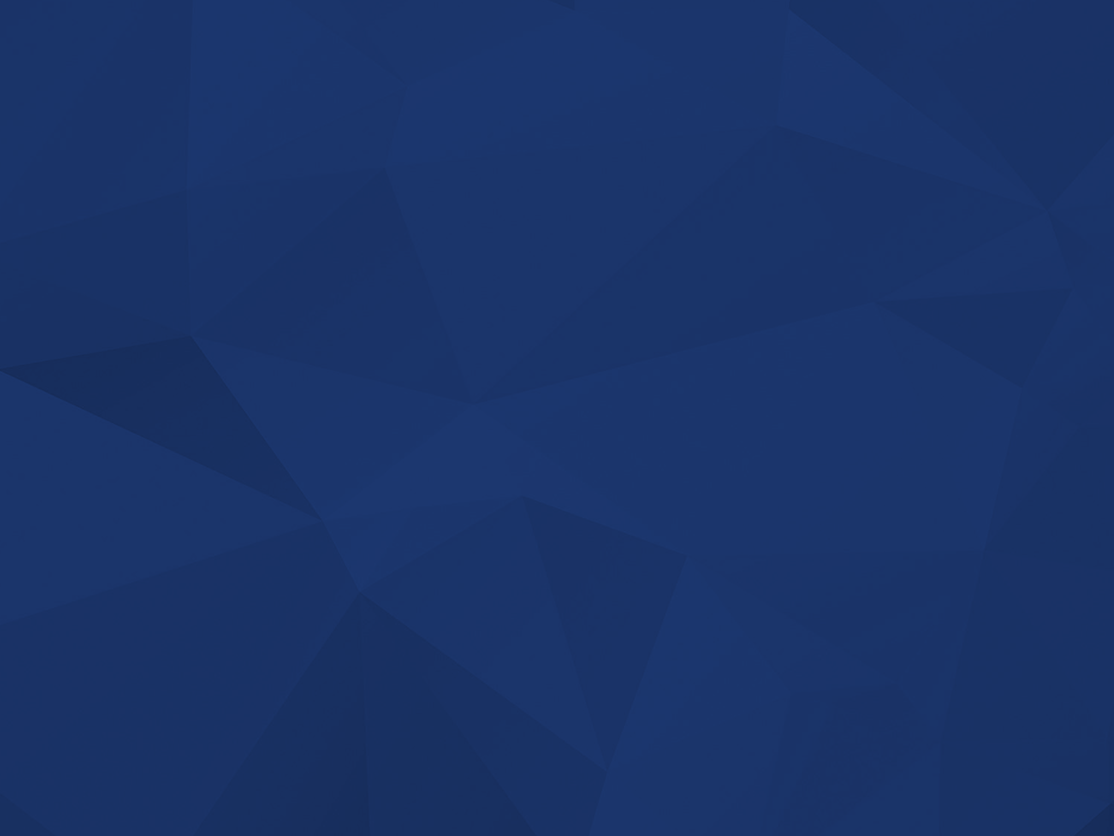 DEPARTMENT NAME
Presentation Name / Presenter Name
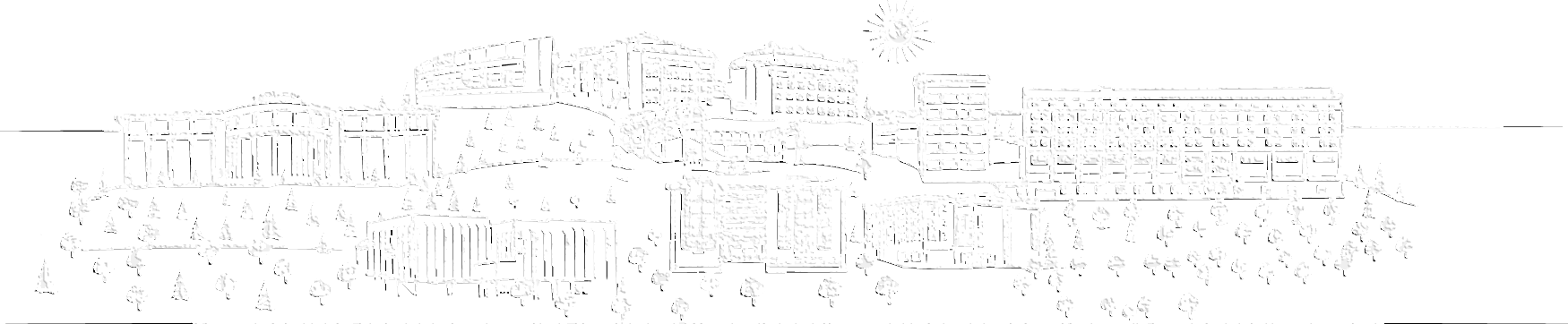 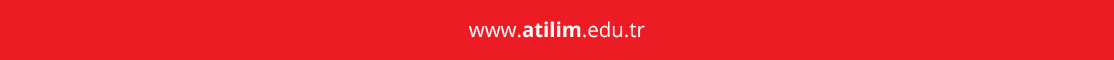 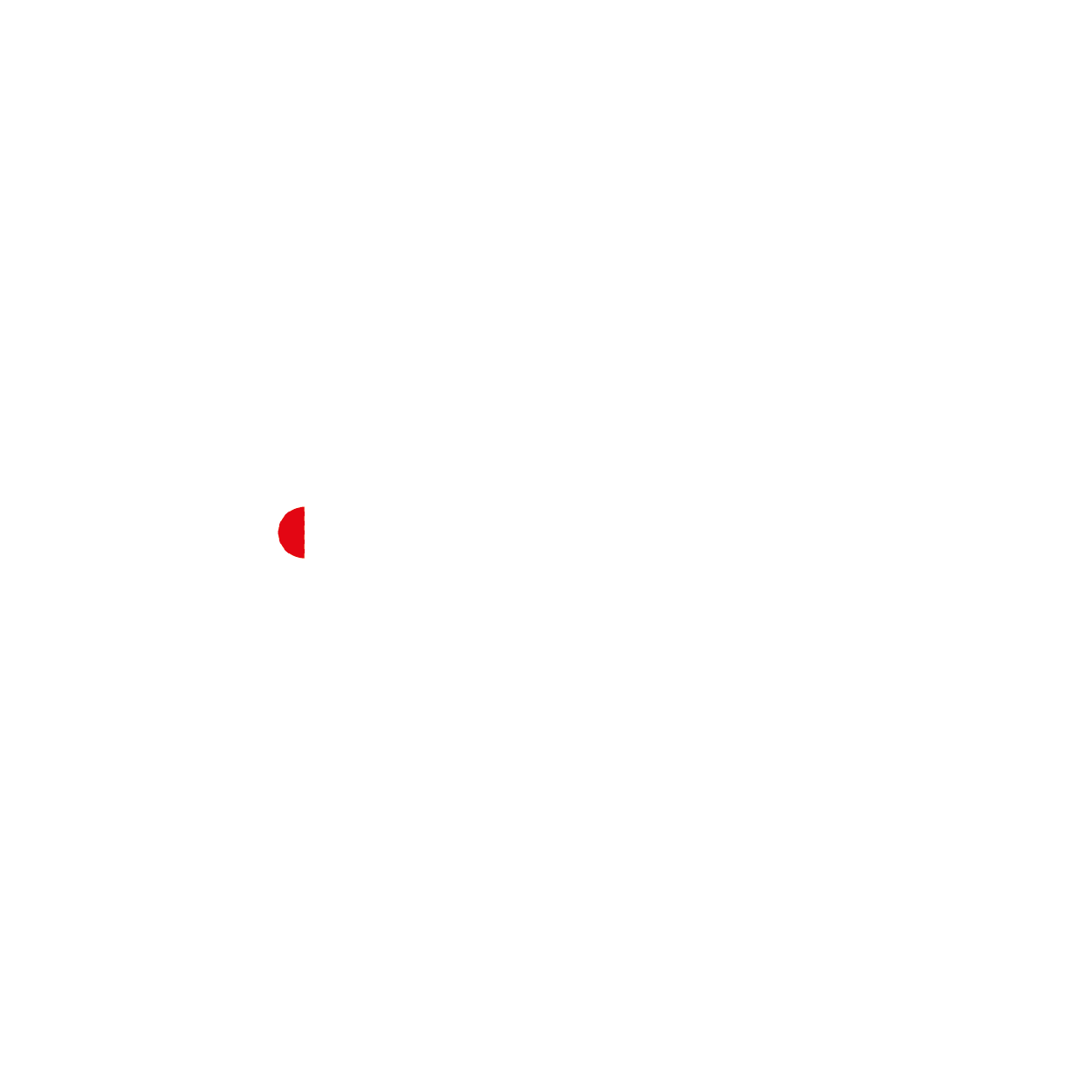 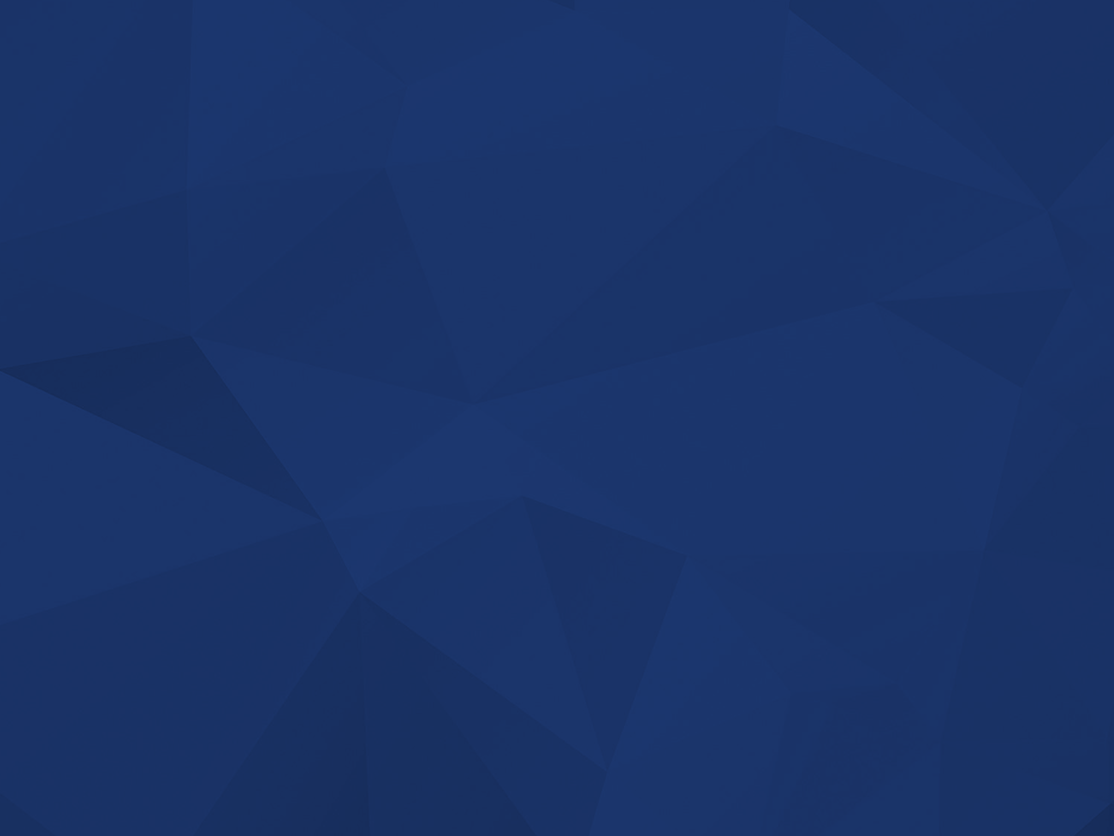 PARTNER 
LOGO
DEPARTMENT NAME
Presentation Name / Presenter Name
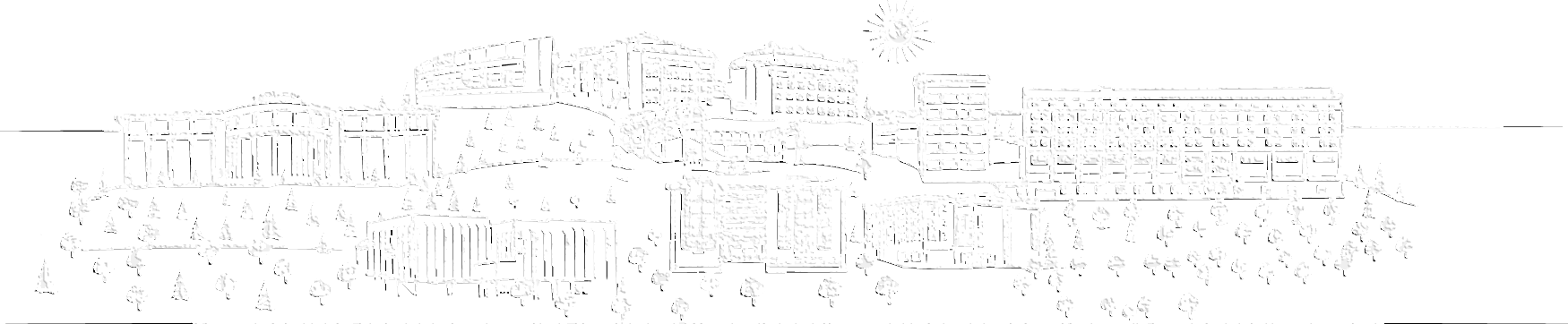 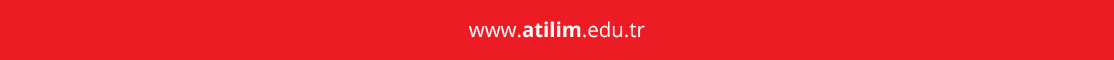 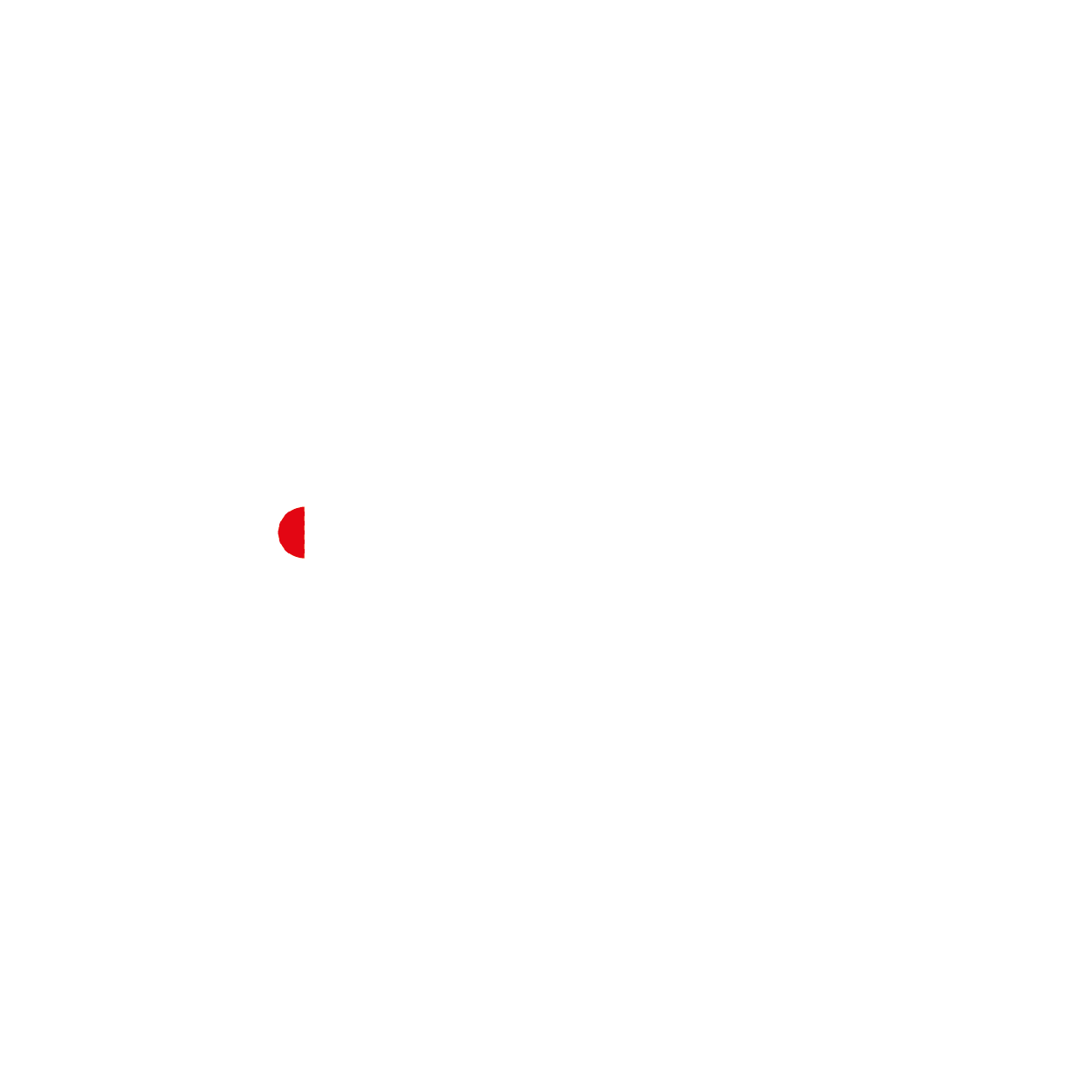 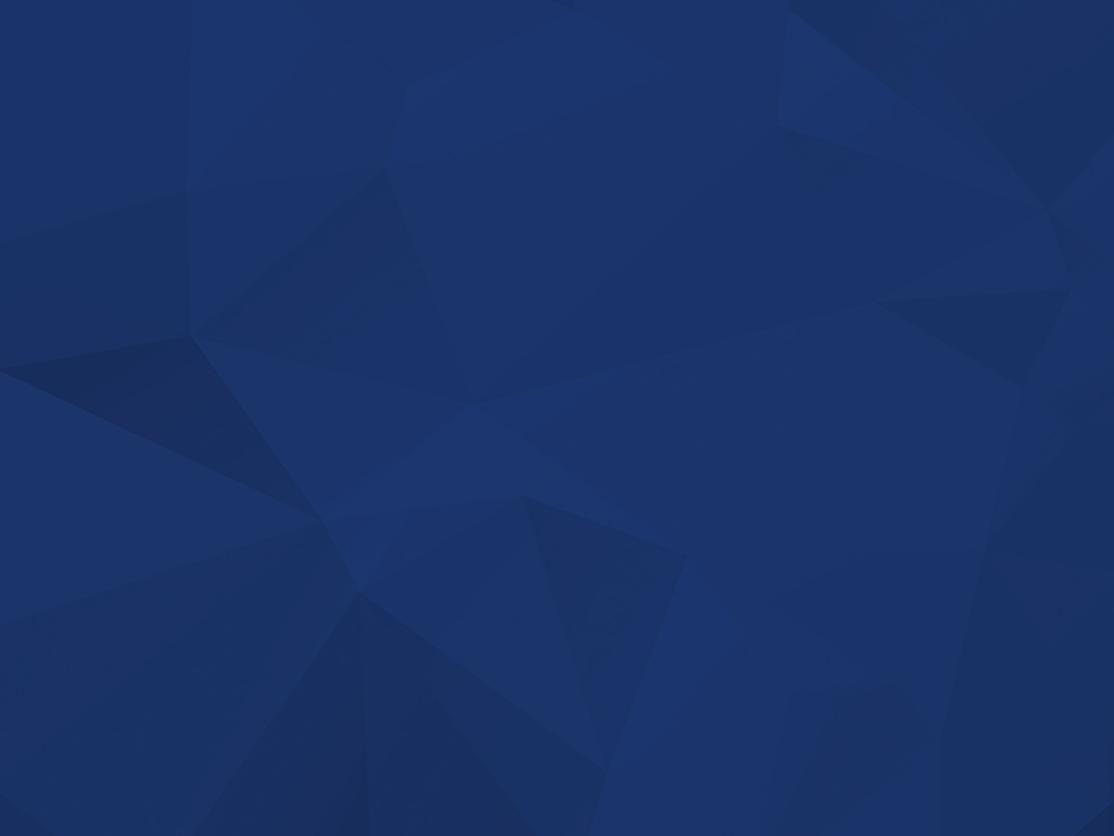 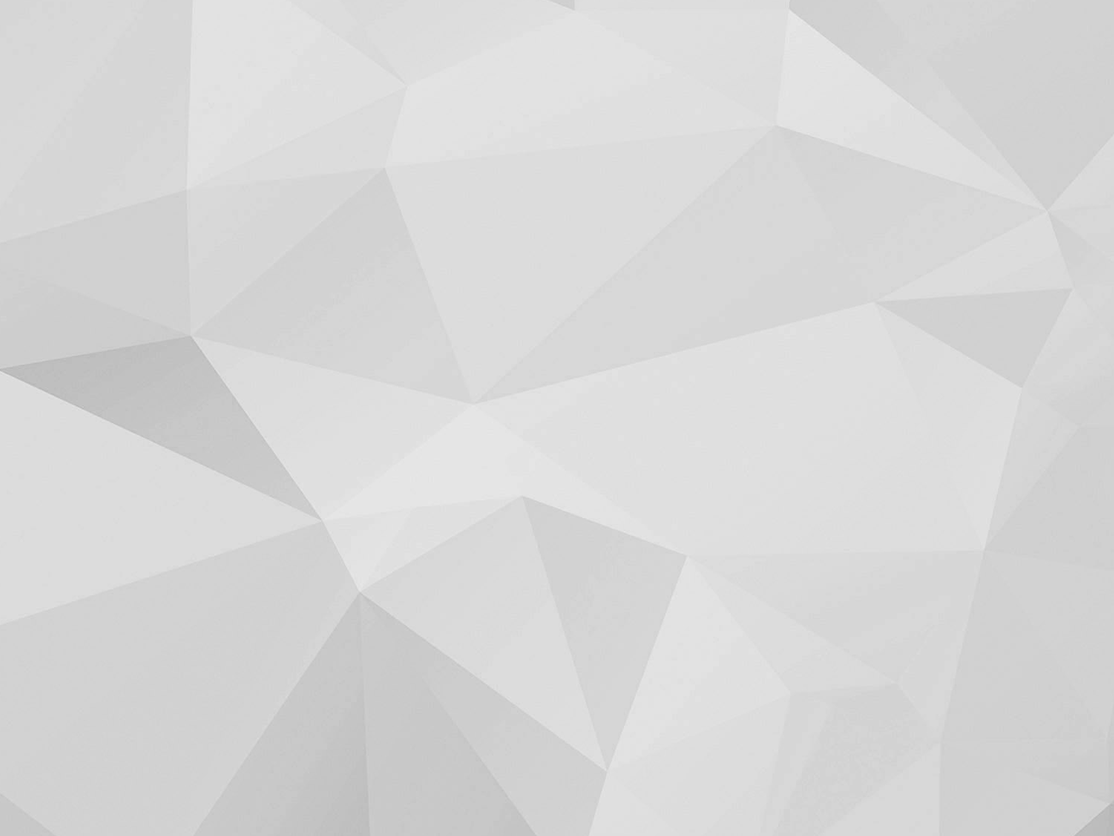 DEPARTMENT 
NAME
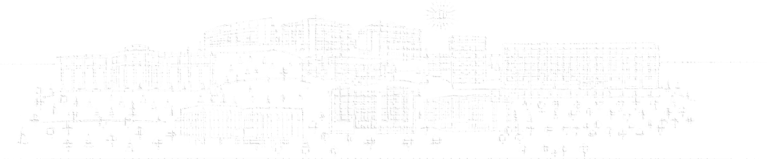 ADD TEXT
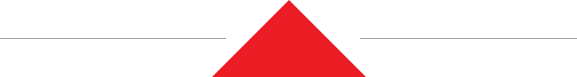 3
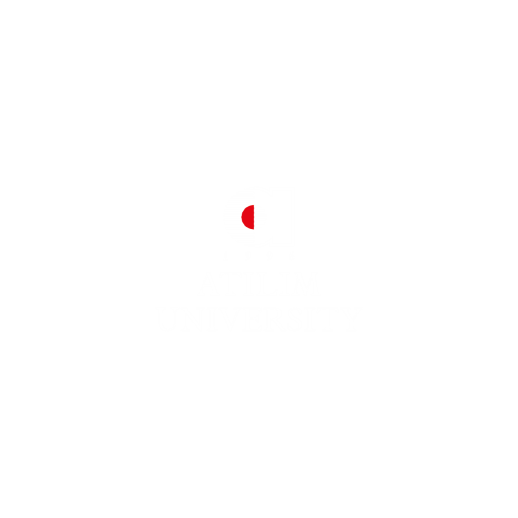 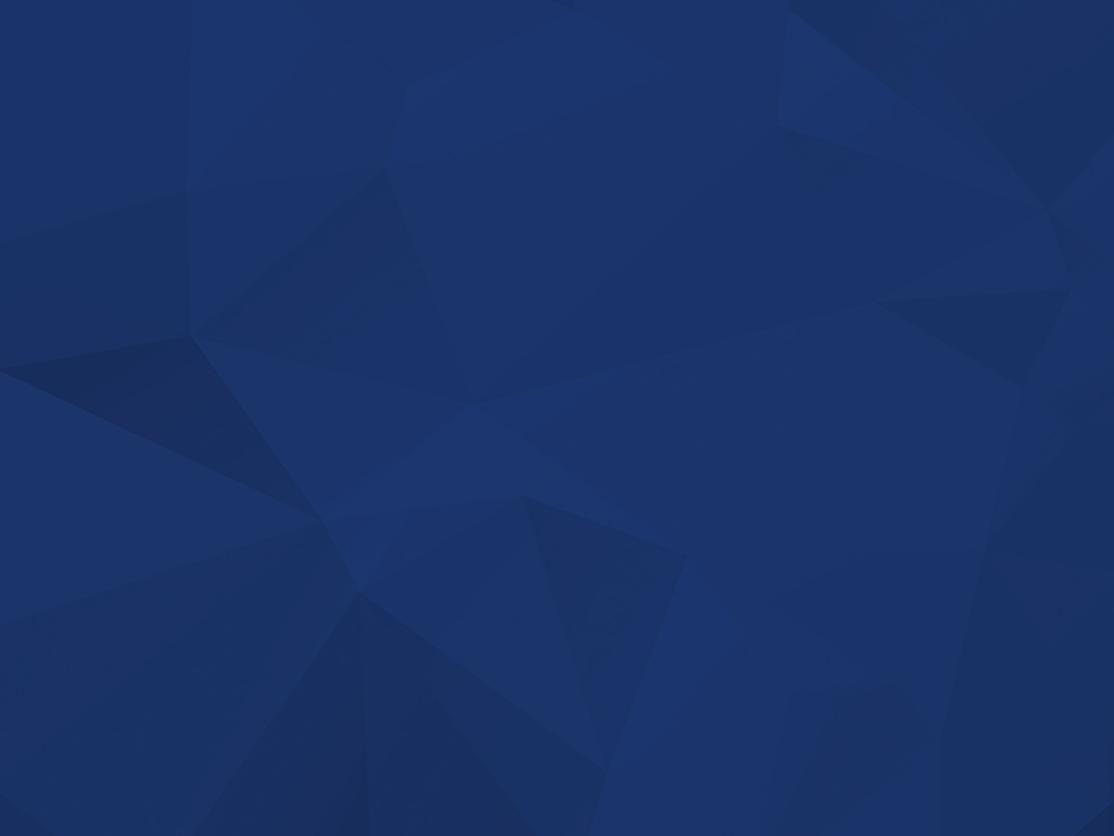 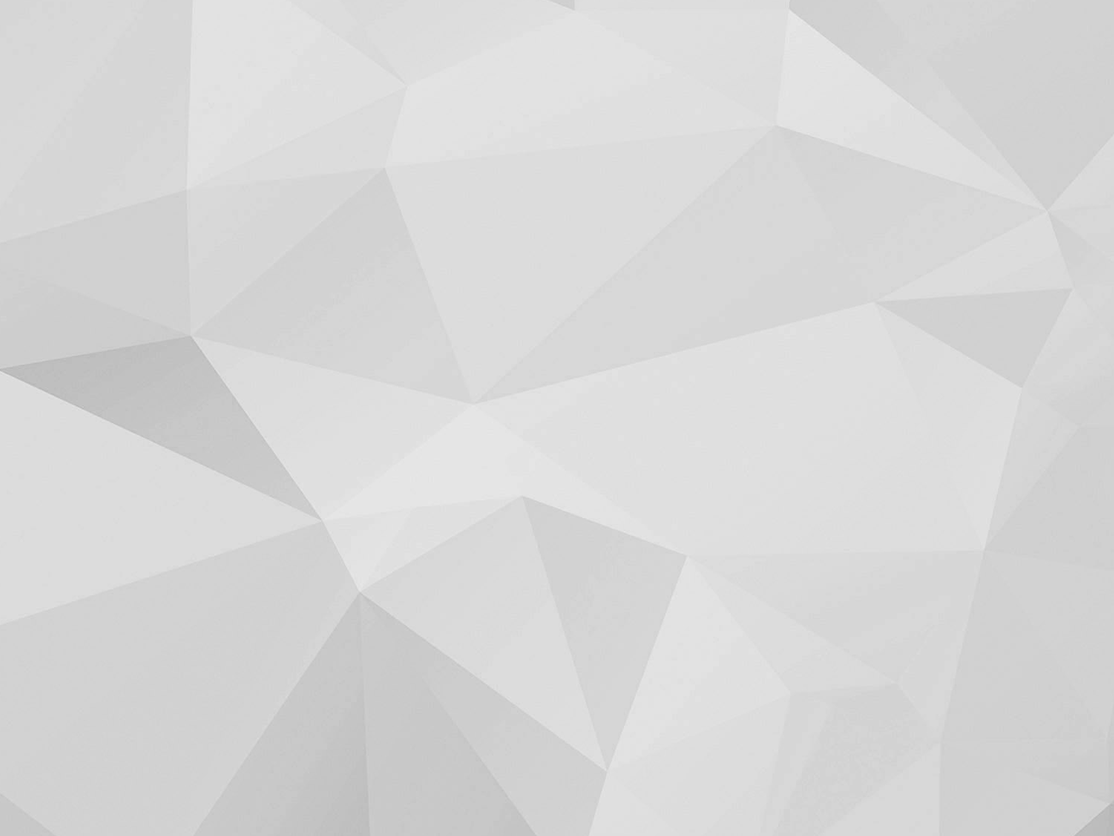 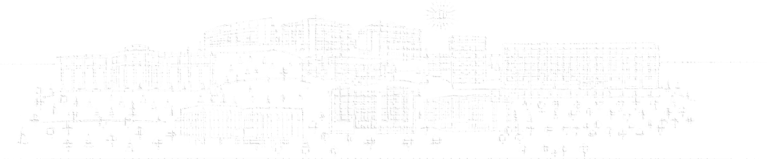 PARTNER
LOGO
DEPARTMENT NAME
ADD TEXT
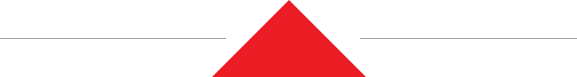 4